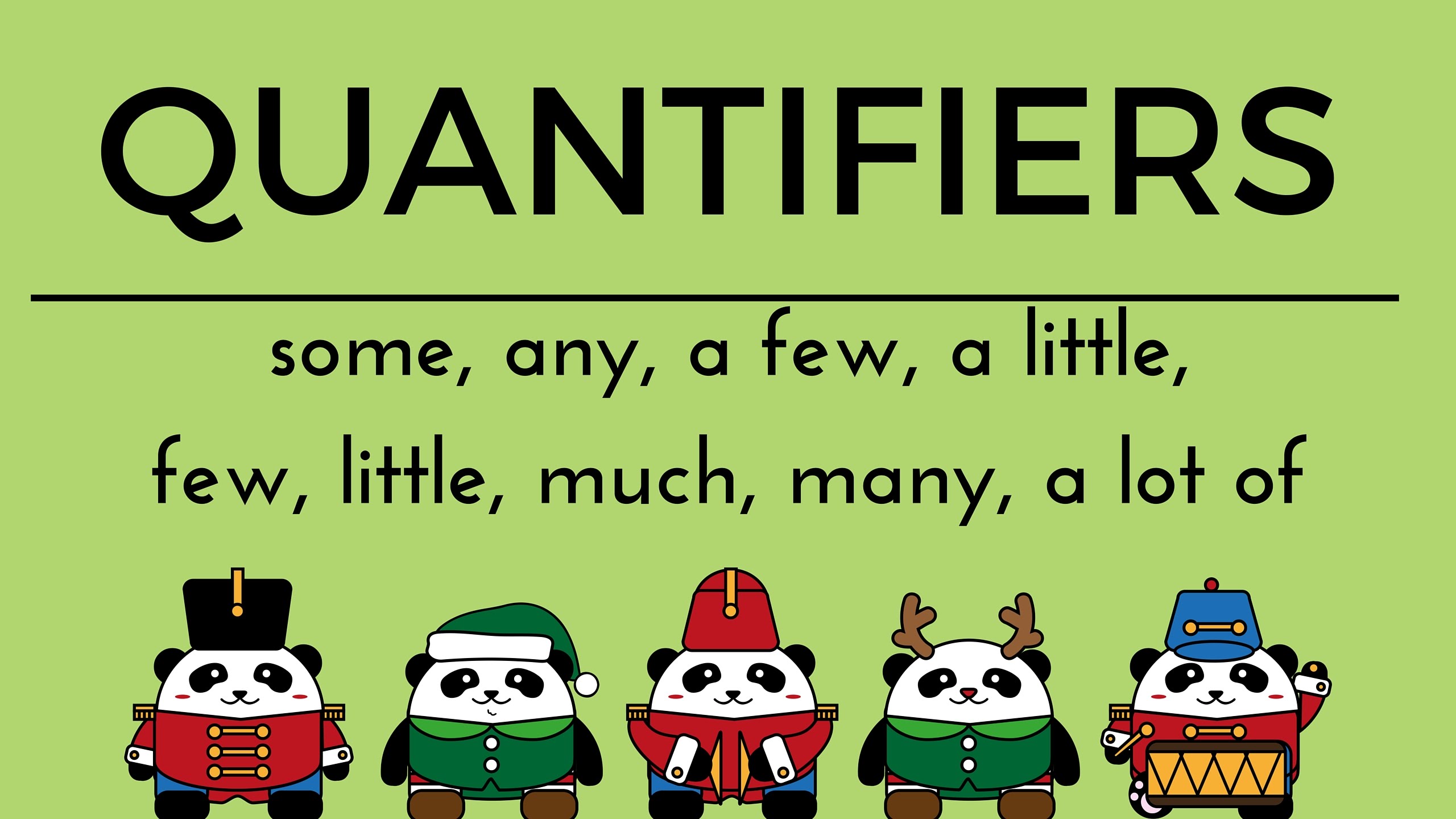 https://www.youtube.com/watch?v=aLQ5_zjdhQ8
Click on the links to watch and learn
https://www.youtube.com/watch?v=CPfGRK0jF6A
https://www.youtube.com/watch?v=q5I2aqkHfIk
1. When do we use much and when many?
much: uncountable nouns (milk, marmalade, money, time etc.)
many: countable nouns (bottles of milk, jars of marmalade, dollars, minutes etc.)

Examples:
How much money have you got?
How many dollars have you got?
In informal English these questions are often answered with a lot of, lots of. There is no much difference between the two phrases.

2. When do we use a little/little and when a few/few?
a little: non countable nouns (milk, marmalade, money, time etc.)
a few: countable nouns (bottles of milk, jars of marmalade, dollars, minutes etc.)

Examples:
He has a little money left.
He has a few dollars left.

We use few and little without the article a to point out a more negative meaning.

Examples:
A few students of our school know this. (There are some student who know it.)
Few students know this. (It is almost unkonown.)
Practice on the following website with quantifiers then give your results
http://www.eslgamesplus.com/some-any-moonshot/